EDUC 7610
Threats to Validity& Other Issues
Tyson S. Barrett, PhD
Updated by Carly Fox
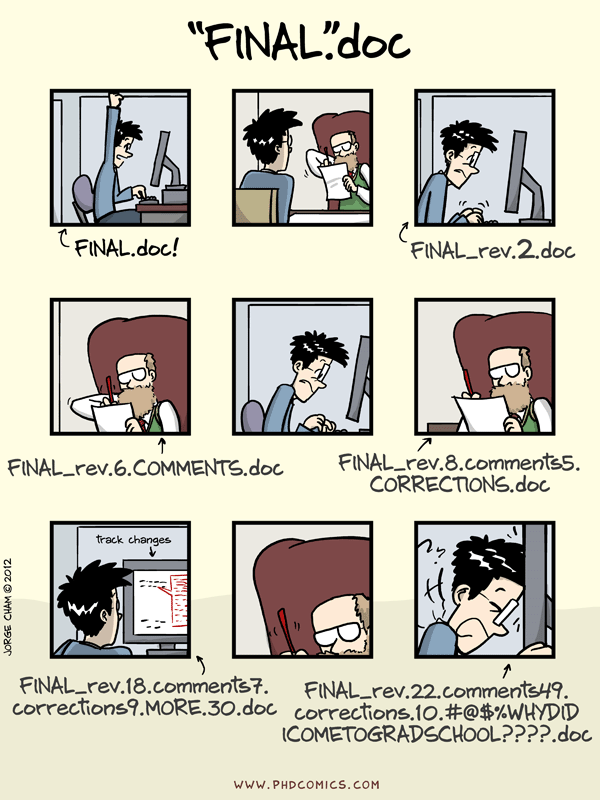 Final_final_v2_FINAL.docx
Topics
Four Threats to Validity
Measurement Error
Reproducibility and 
Replicability in Research
Internal Validity
External Validity
Construct Validity
Statistical Validity
Four Threats to Validity
Measurement Error
Reproducibility and 
Replicability in Research
Internal Validity
Four Threats to Validity
Omitted Variable Bias
Trends
Calibration & Contamination
Measurement Error
Time frame of study
Hawthorne
John Henry
Spillovers
Intervening Events
Selection
Attrition
Maturation
Seasonality
Testing
Regression
Outside Trends
Internal Validity
Four Threats to Validity
Whether the studied relationships/effects are valid
Internal Validity
Four Threats to Validity
Omitted Variable Bias
Trends
Calibration & Contamination
Measurement Error
Time frame of study
Hawthorne
John Henry
Spillovers
Intervening Events
When the participant, instead of the researcher, can select their level or group
Selection
Attrition
Maturation
Seasonality
Testing
Regression
Outside Trends
When the participant chooses when to start or stop their participation
Only a problem if either are based on another factor that influences the predictors or outcome
Internal Validity
Four Threats to Validity
Omitted Variable Bias
Trends
Calibration & Contamination
Measurement Error
Time frame of study
Hawthorne
John Henry
Spillovers
Intervening Events
When the participant, instead of the researcher, can select their level or group
Selection
Attrition
Maturation
Seasonality
Testing
Regression
Outside Trends
When the participant chooses when to start or stop their participation
Internal Validity
Four Threats to Validity
Omitted Variable Bias
Trends
Calibration & Contamination
Measurement Error
Time frame of study
Hawthorne
John Henry
Spillovers
Intervening Events
Selection
Attrition
Maturation
Seasonality
Testing
Regression
Outside Trends
Internal Validity
Four Threats to Validity
Omitted Variable Bias
Trends
Calibration & Contamination
When change is expected naturally (e.g., kids in schools)
Measurement Error
Time frame of study
Hawthorne
John Henry
Spillovers
Intervening Events
Selection
Attrition
Maturation
Seasonality
Testing
Regression
Outside Trends
When certain times of the year produce different results (e.g., exercising in the winter)
When individuals improve just because they’ve taken the test before (e.g., practice effects)
An extreme individual tends to be less extreme over time (e.g., luck, hot hand), so don’t select participants based on extreme values
Outside trends (e.g., recessions, cultural changes) occurring affect outcome or predictors
Internal Validity
Four Threats to Validity
Omitted Variable Bias
Trends
Calibration & Contamination
We’ll talk about this more in a moment
Measurement Error
Time frame of study
Hawthorne
Spillovers
Intervening Events
Selection
Attrition
Maturation
Seasonality
Testing
Regression
Outside Trends
If the study is too short then the effect may not have had time to show up, or if study is too long, it may have washed out
Observing people can change how they act
When the effects from one group spillover to the other group
Something outside of the study happens that is related to one of the predictors
External Validity
Four Threats to Validity
Whether findings are generalizable to the entire population being studied
Lab vs. real world
Western
Educated
Industrialized
Rich
Democratic
Study volunteers are WEIRD
CONSIDER
Not everyone takes surveys
Do results in Utah apply to California?
Construct Validity
Four Threats to Validity
Whether you are measuring the thing you want to measure
Do school assessments test the quality of learning?
Statistical Validity
Four Threats to Validity
Are you using the correct statistics, avoiding p-hacking, assumptions hold, have enough statistical power, etc.?
When the measure is imperfectly measuring the construct
Four Threats to Validity
Measurement Error
Reproducibility and 
Replicability in Research
Systematic
Biases your coefficients and SEs
Happens when the reliability of the measure varies by other factors
Random
Reduces statistical power by increasing SEs (when sample big)
Happens when the reliability isn’t perfect but is not related to anything relevant to the study
Review of Causation
We measure it with reliability
Four Threats to Validity
Measurement Error
Cronbach’s alpha and the like

This is covered in depth in our psychometrics class
Reproducibility and 
Replicability in Research
Using tools like RMarkdown (having code and output tied together), good data practices, and using data dictionaries are fairly easy ways to avoid reproducibility problems
Four Threats to Validity
Reproducibility refers to the ability to obtain consistent results using the same data and same methods
Measurement Error
Reproducibility and 
Replicability in Research
There are many steps in the research process that can make a study difficult to replicate or reproduce
Replication is often defined as the ability to obtain consistent results across studies aimed at answering the same research question using independent data
Review of Causation
“Why Most Published Research Is False”
https://www.nationalacademies.org/news/2019/05/new-report-examines-reproducibility-and-replicability-in-science-recommends-ways-to-improve-transparency-and-rigor-in-research
Check Out These Resources!
Note that this lecture was just an introduction to these ideas and approaches! 
Internal & External Validity with Example Questions
More on Construct Validity…
Measurement Error
The Reproducibility Crisis
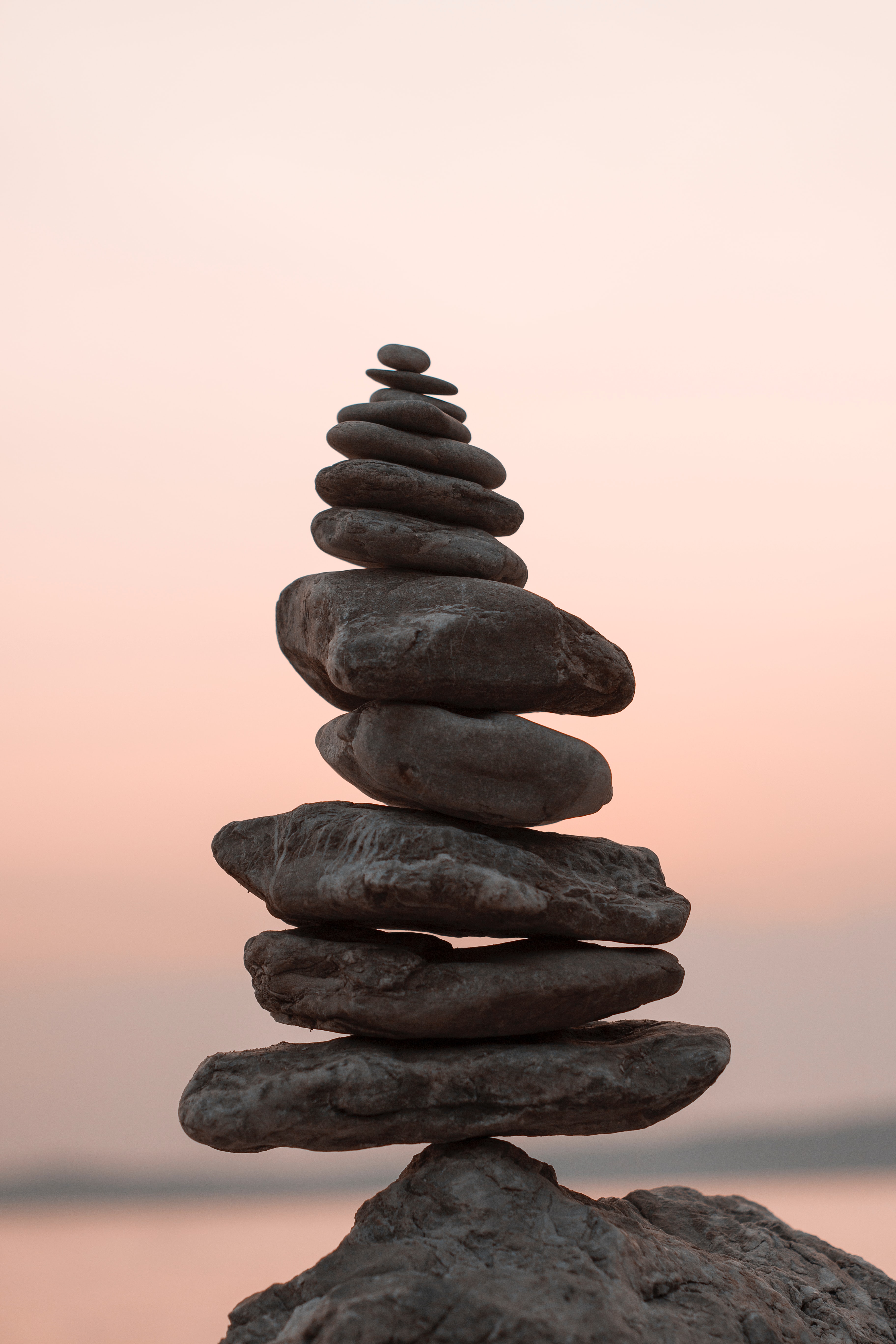 [Speaker Notes: Photo by Bekir Dönmez on Unsplash]